MALARIA IN INDONESIA’S 

NUSA TENGGARA TIMUR (NTT) PROVINCE
Dr. Theresia Sarlyn Ralo, MPH
Head Division, of Disease Prevention and Control  
NTT Provincial  Health Office
26 August 2018
Malaria Endemicity Maps of Indonesia 2012 - 2017
2020 : no high malaria  endemic district
Indonesia achieve Malaria Elimination
100% Province achieve malaria elimination
100% distric achieve malaria elimination
MALARIA ELIMINATION ROAD MAP IN INDONESIA
300 distric achieved malaria elimination
300 distric achieve malaria elimination
266 distric achieve malaria elimination
2017
285 distric achieved malaria elimination
2016
265 distric achieved malaria elimination
Total  National   malaria cases in 2016:                     
              218.450
Total malaria cases in 2017:
              195.597
248 Districts in Indonesia  endemic for malaria (48%) (MoH 2017)

195. 597 Malaria in Indonesia cases per 1,000 in 2017 (15% from NTT) (MoH 2017)
MALARIA IN
NUSA TENGGARA TIMUR PROVINCE
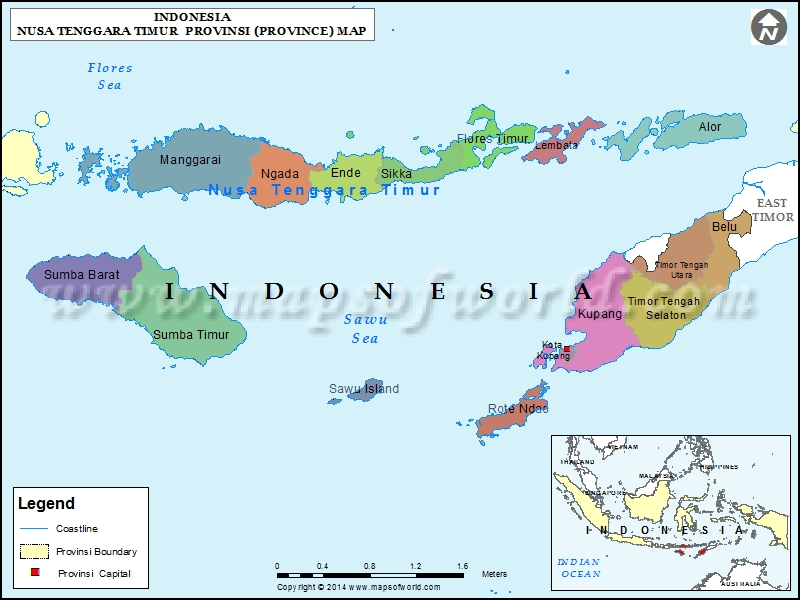 Geographical:  8 0-120 SL and 1180-1250 EL
Climate: 8 months dry  &  4 months wet  
Areas: ± 49.852,14 km2 Land  ±  200.000 km2  Ocean 
Population: 5.318.543  (BPS NTT 2016)
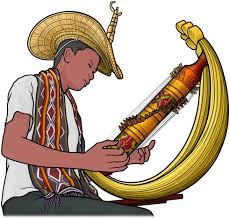 PROGRESS OF NTT MALARIA ELIMINATION   2010 – 2017
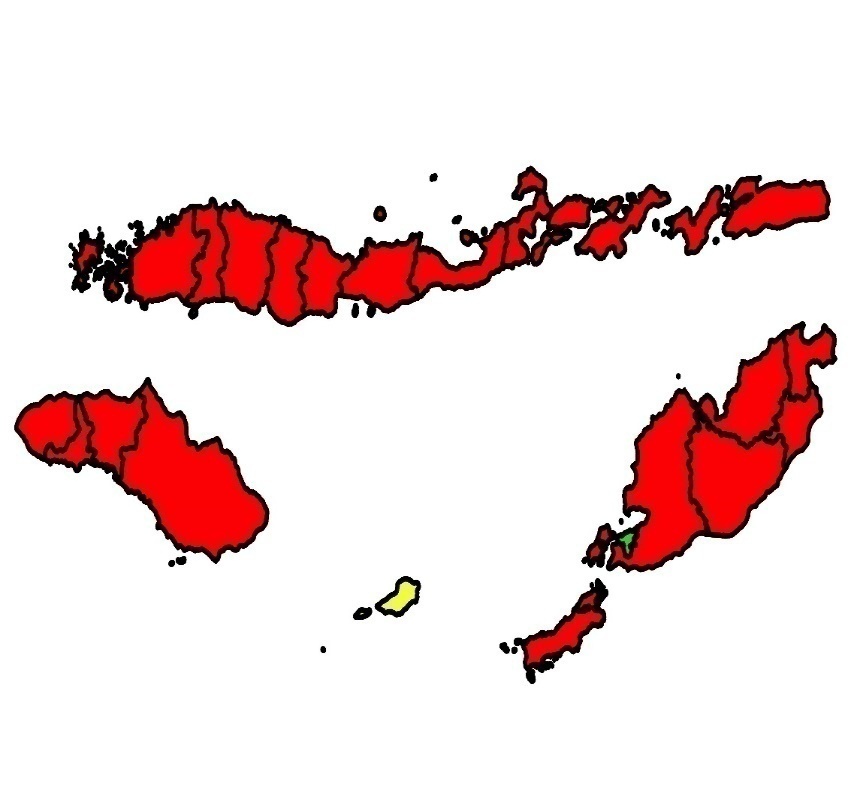 2010
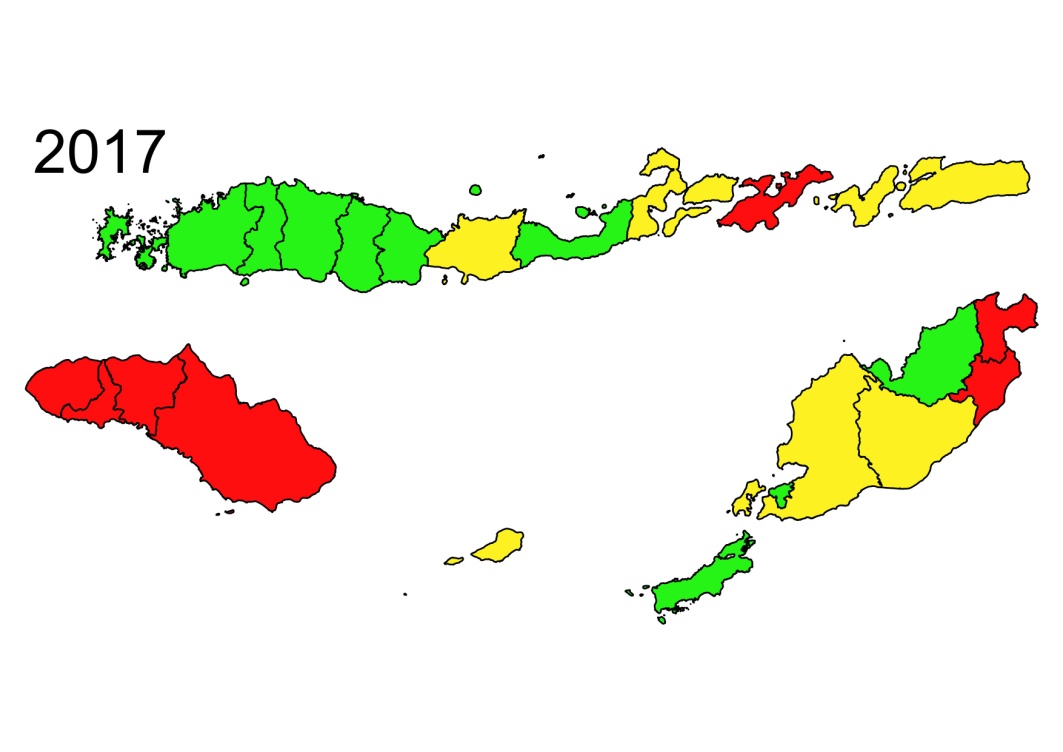 Jumlah Kab./Kota Endemis Malaria & Populasi Berisiko Tahun 2017
Trend of Deaths From Malaria Cases
 in NTT 2010 - 2017
Trend of  Annual  Paracite Incidence Malaria NTT  2010 - 2017
Trend of Malaria Cases in NTT  2010-2017
3 Deaths From MALARIA in 2017
in Alor and TTS
MALARIA ELIMINATION ROAD MAP IN INDONESIA
NTT  ELIMINATION MALARIA ROAD MAP 2023
10  district
22 district
10 district
Indonesia achieve Malaria Elimination
100% Province achieve malaria elimination
8 district
12 district
2020 : no high malaria  endemic district
4 district
10
8
4
100% distric achieve malaria elimination
B
A
S
E
 
L
I
N
E

2015
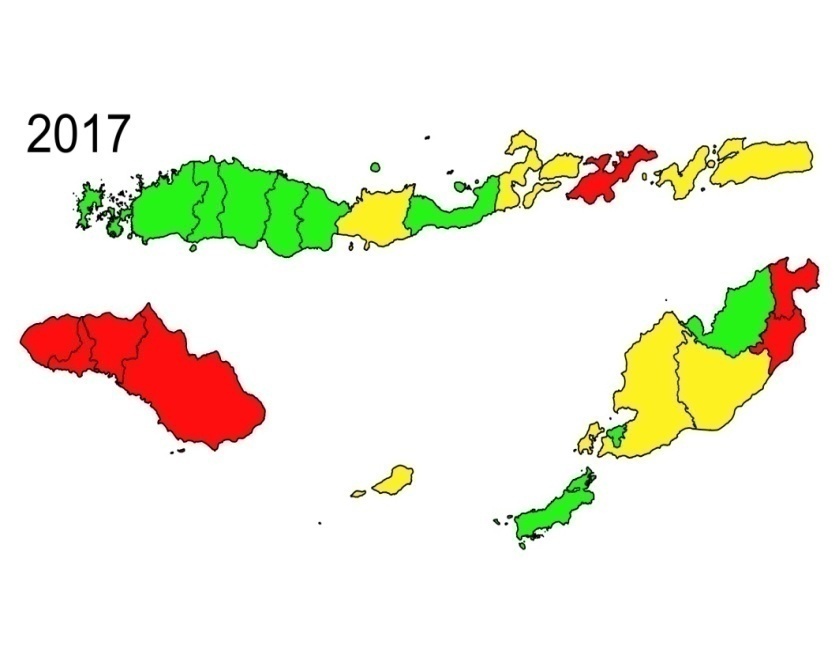 GOVERNOR’S REGULATION NO.11, 2017 about MALARIA ELIMINATION IN NTT
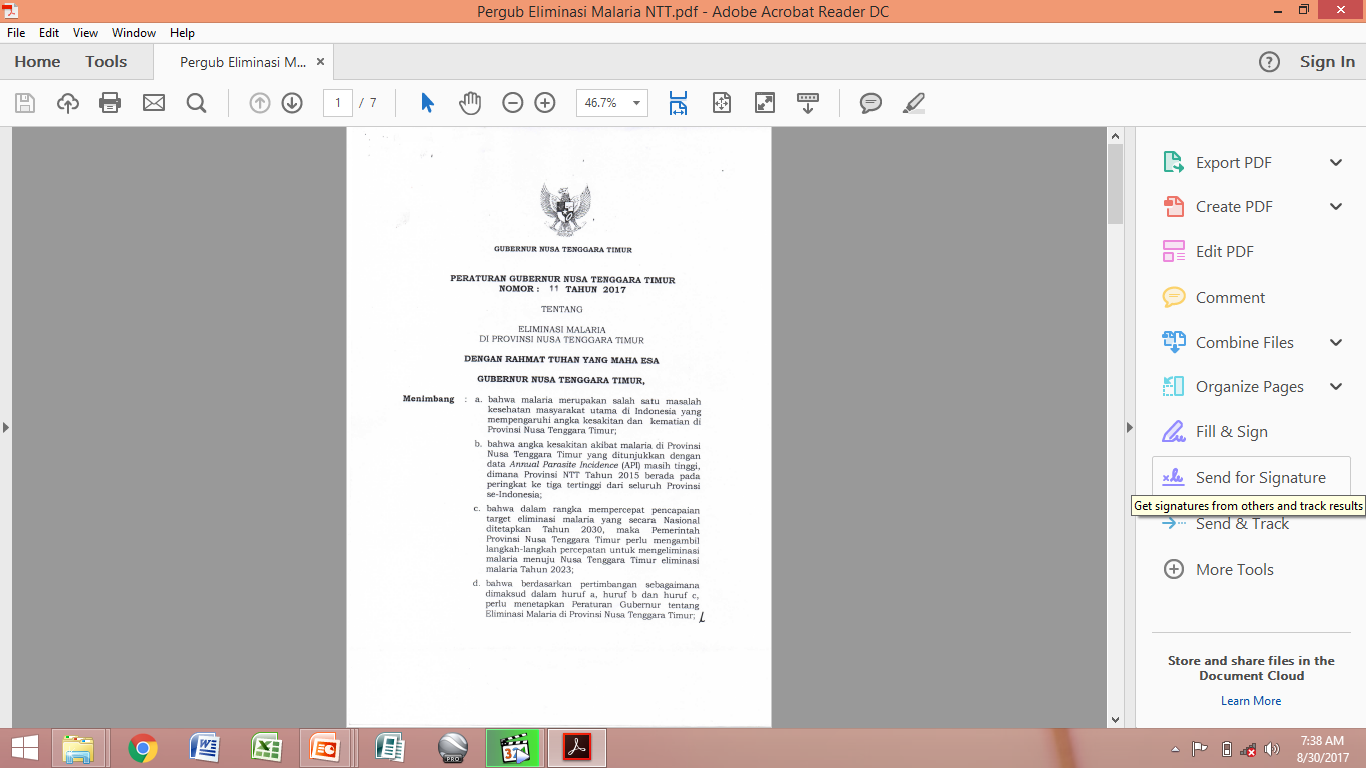 Pasal (2) ayat (2) 
Tujuan dari Peraturan Gubernur ini adalah terwujudnya eliminasi malaria di Provinsi Nusa Tenggara Timur Tahun 2023
Article (2) paragraph (2)
The aim of this Governor Regulation is the realization of malaria elimination in East Nusa Tenggara Province by 2023
NUMBER  OF  MALARIA  CASES  IN PREGNANT  WOMEN by DISTRICT 2017
0,6% (347 pregnant  women) screened are
 MALARIA  POSITIVE !  
(total 57.756)
Data Source:  integrated  program  MNH & MALARIA PHO NTT 2017
DISTRIBUTION OF (LLIN) NTT by DISTRICT  2014, 2016 & 2017
Annual Paracite Incidence & Slide Positive Rate  Malaria  Situation in NTT Before And After  Mass Bed Net Distribution in 15 Districs  2014
MICROSCOPIC FOR MALARIA 
IN Community Health Center by DISTRICT, 2017
Lack of microscopic in 8 districs
Sumber data: Laporan Malaria, Dinkes Kab./Kota Jan-Des 2017
433 microscopic work in 387 PHC (total 402 PHC).
Common Malaria Vectors in NTT
Anopheles, 13 species
Subpictus,
Aconitus, 
Vagus, 
Barbirostris, 
Maculatus,
Annularis, 
Mansonia, 
Sundaicus, 
Indefinitus, 
Minimus,
Tessalatus,
Kochi,
Umbrosus
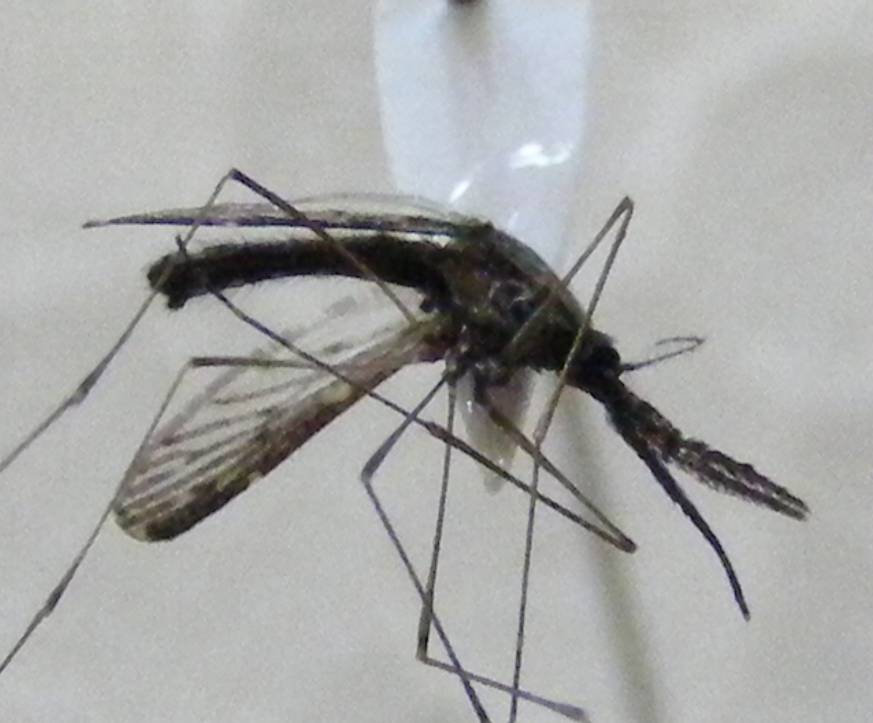 An. barbirostris
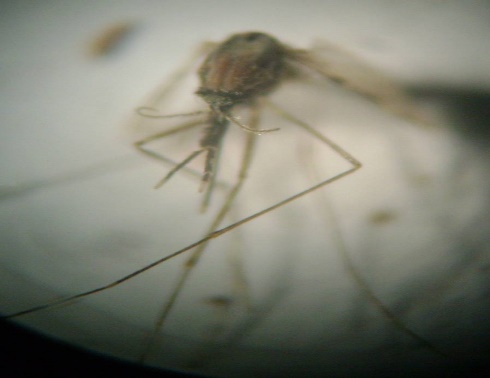 An. subpictus
Malaria Network in NTT
PERDHAKI locate in private health facility in 22 districts and own 72 health service unit  
UNICEF, in Sumba Barat Daya, Lembata, Sikka dan Province
No More Malaria (Jepang) in Sikka
YASPEM, local NGO, in Sikka, Manggarai Barat, Lembata (focus on Participatory Learning and Action (PLA) Training for village people)
Sumba Foundation, in Sumba Barat (focus on microscopic training since 2011)  
Asia Pacific Leaders’ Malaria Alliance (APLMA), Malaria advocacy workshop with NTT Governor, 2017
Statistic  at Border  line
NTT  ELIMINATION MALARIA ROAD MAP 2023
10 district
22 district
12 district
10  district
8 district
4 district
10
8
4
Prepare 4 districs for malaria assessment process (TTU, Manggarai , Kupang City, East Manggarai) 2018

2.   Acceleration of the malaria reduction malaria cases in 10 districts including Malaka and Belu in 2018-2020
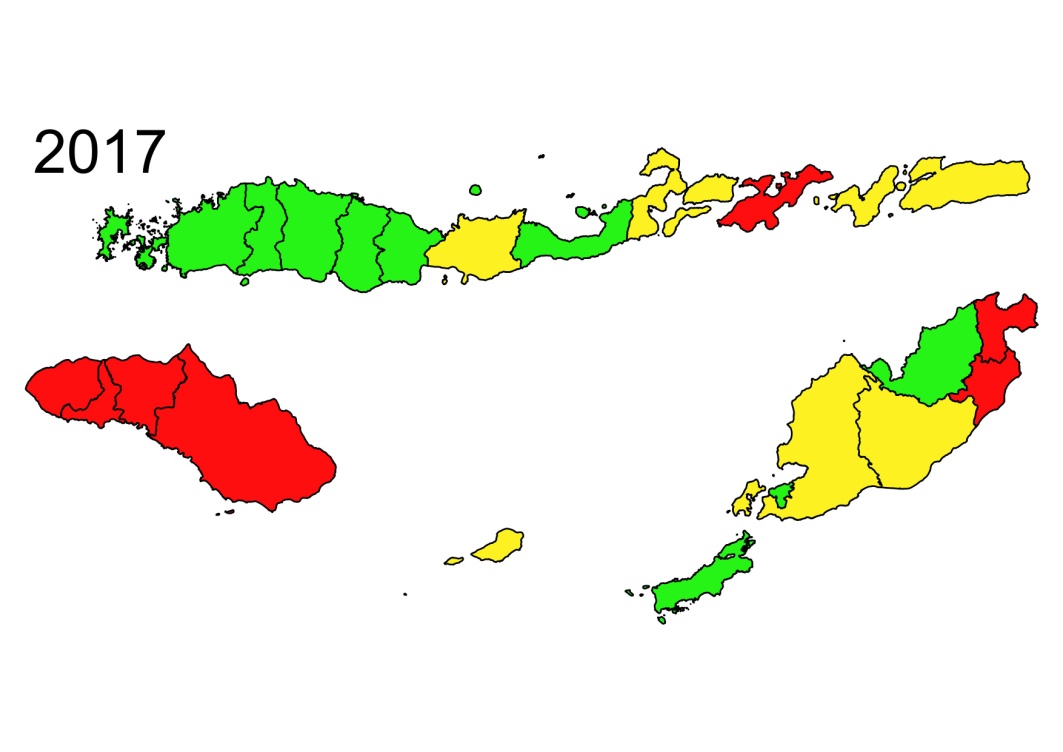 MAP  ENDEMICITY  MALARIA  PER VILLAGE IN BORDER LINE,  2017
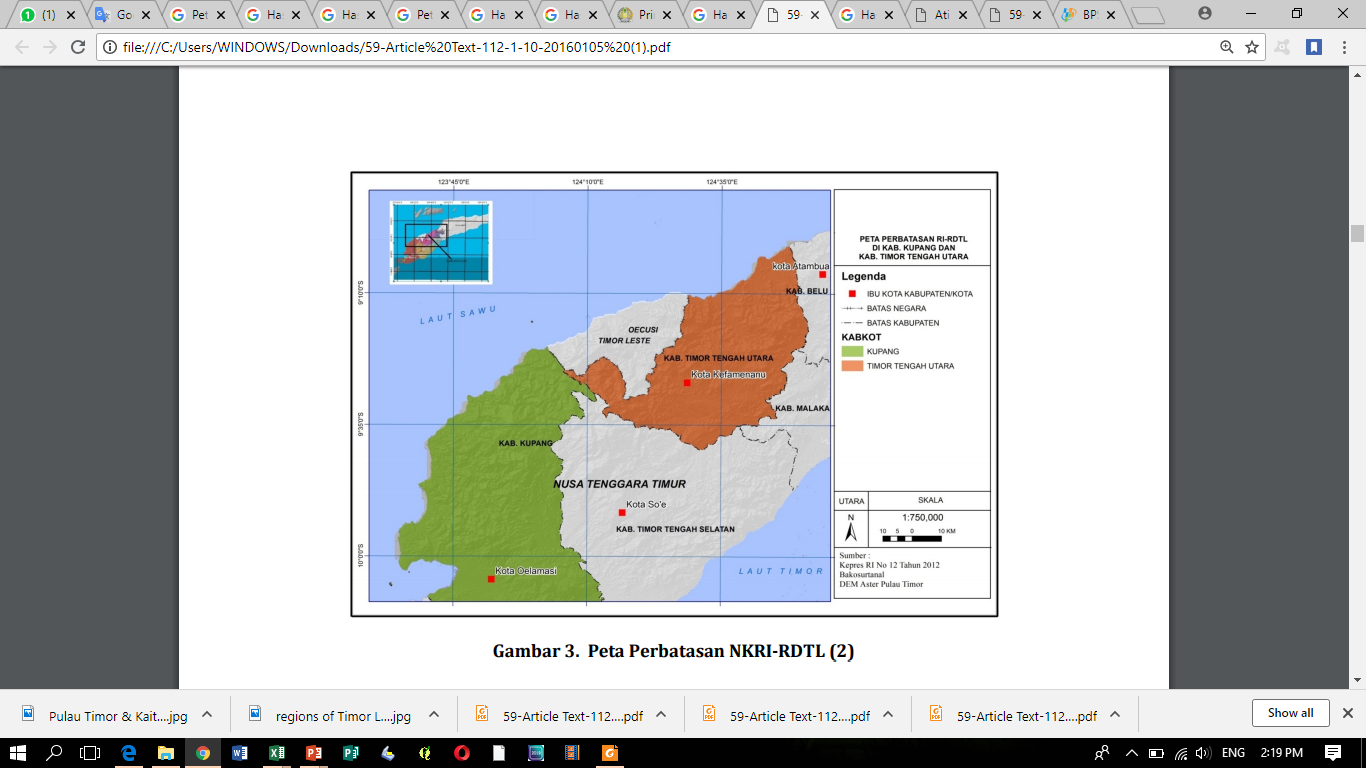 46 of 197 Villages (23%) in TTU Endemic Malaria
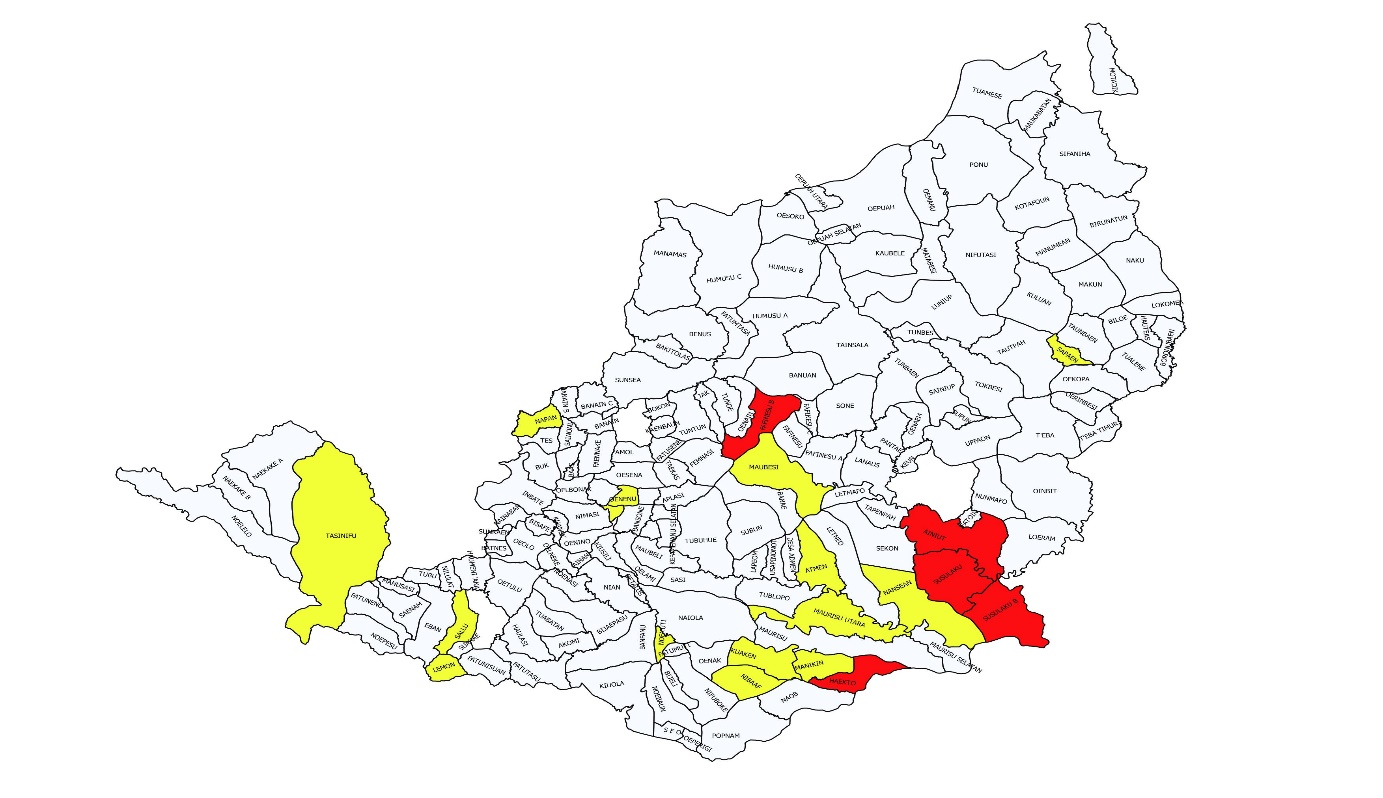 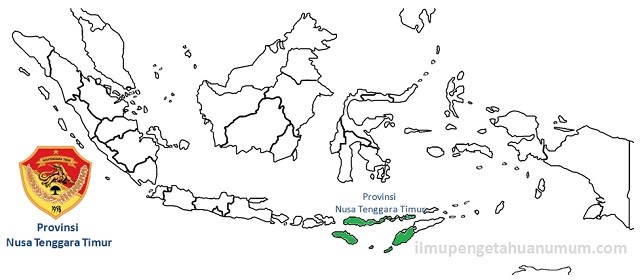 Belu
Name of Villages in Border Areas:
Napan
Humusu C
Haumeni
Inbate
Nilulat
RDTL
Malaka
Kupang
TTS
MAP of ENDEMICITY  MALARIA  PER VILLAGE IN BORDER LINE,  2017
16 of 127 Villages (13%) in MALAKA
Endemic Malaria
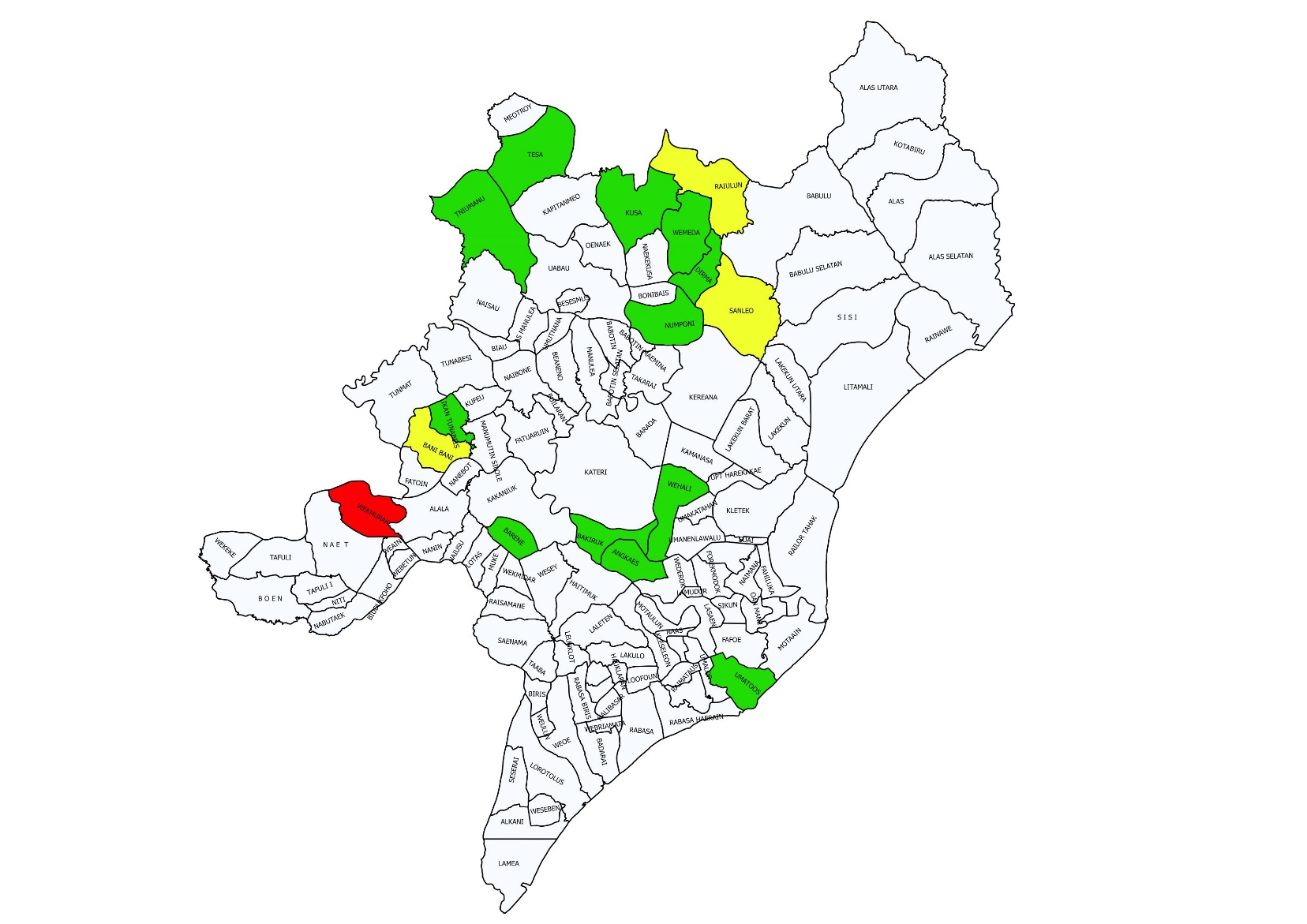 Belu
RDTL
Name of Villages in Border Areas:
Alas
South Alas  
North Alas  
Rainawe
TTU
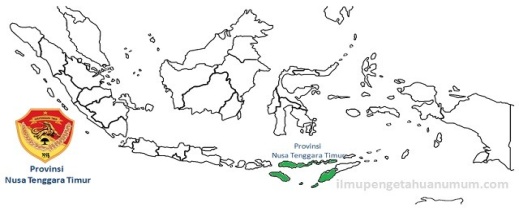 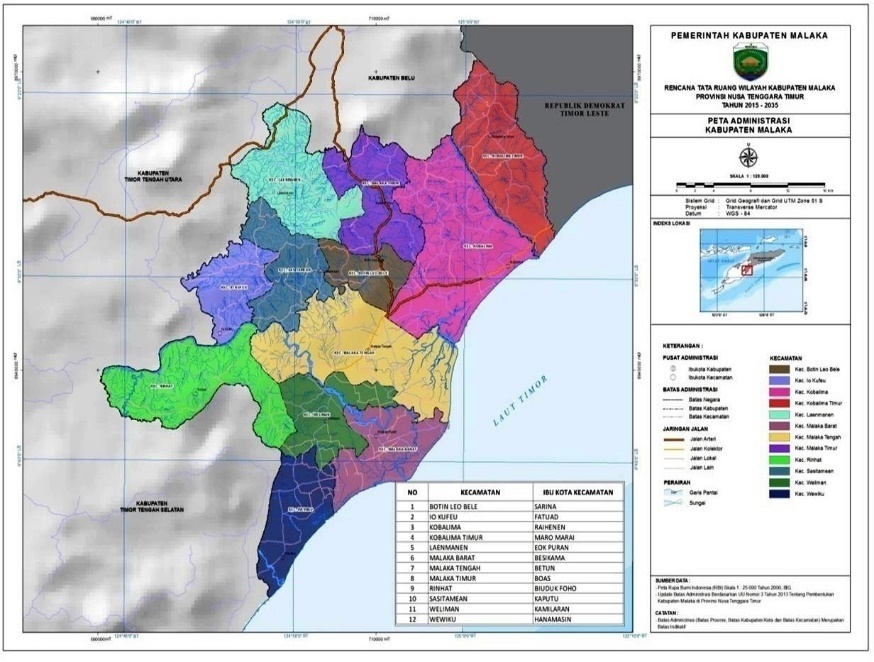 TTS
MAP of ENDEMICITY  MALARIA  PER VILLAGE IN BORDER LINE,  2017
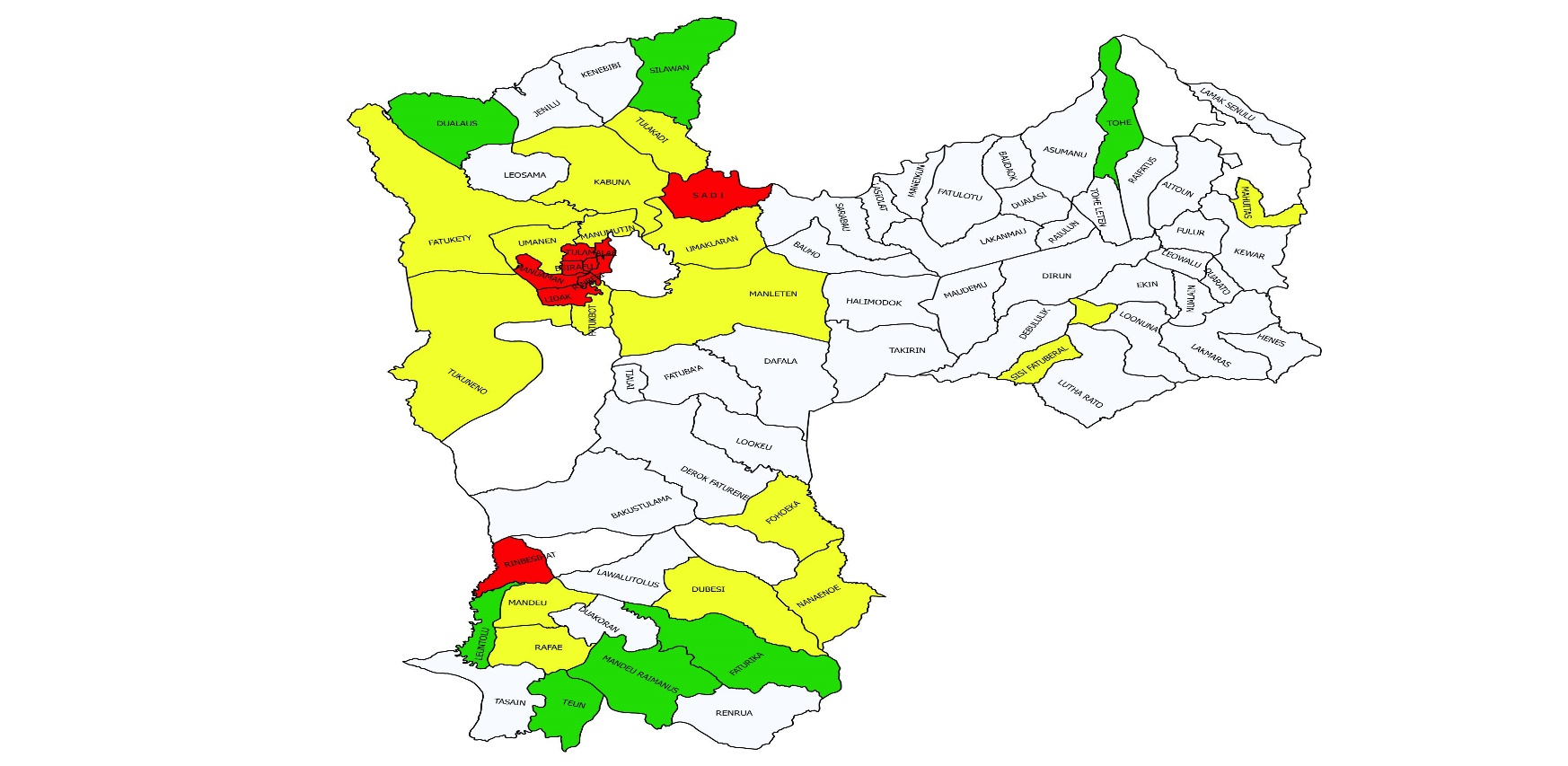 RDTL
RDTL
37 of 81 Villages (46%) in BELU
Endemic Malaria
RDTL
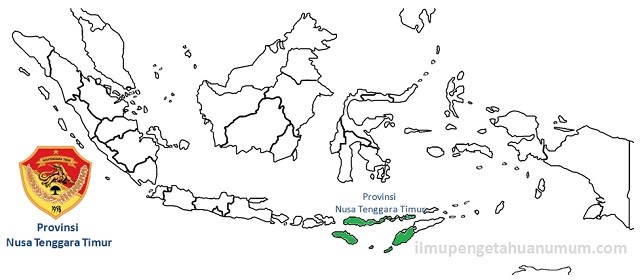 Villages in Border Areas:
Baudaok
Dafala
Debululik
Derok Faturene
Duarato
Fatulotu
Faturika
Fohoeka
Fulur
Halimodok
Henes
Kewar 
Lakmaras
Lamak Senulu
Lookeu
Loonuna
Lutha Rato
Maudemu
Manumutin
Nanaenoe
Nanaet
Sadi
Sarabau
Silawan
Takirin
Tulakadi
RDTL
RDTL
TTU
TTS
L   A   U   T     F   L  O  R   E   S
P.ADONARA
P. SOLOR
S E L A T   O M B A I
DILLI
S E L A T   S U M B A
L  A  U  T     S  A  W  U
P. SAWU
L A U T  S U M B A
L A U T  T I M O R
S E L A T   R O T I
P. ROTE
U
SUCCESSES: Controlling malaria
Inovation and Best Practice in Sikka  Distric in  Flores Island
Malaria Best Practice
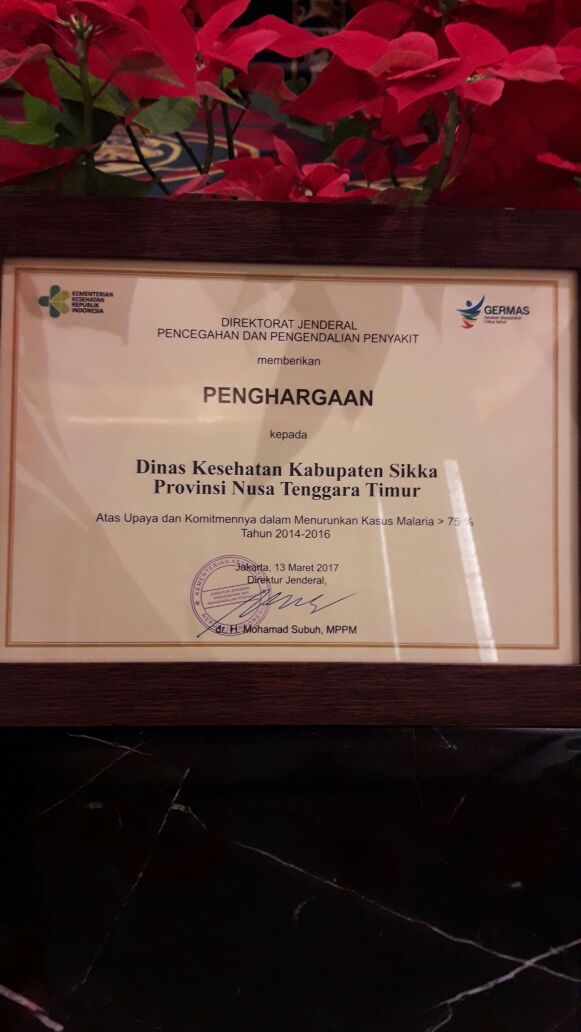 Malaria Cases decrease 
up to 75% in Sikka 2015-2016
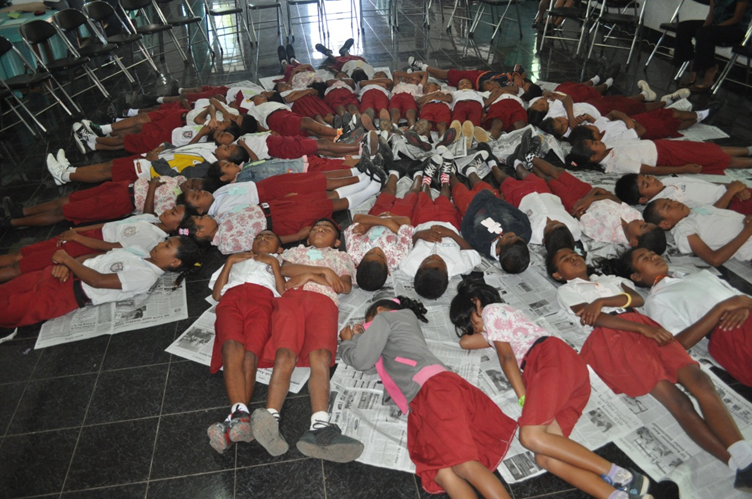 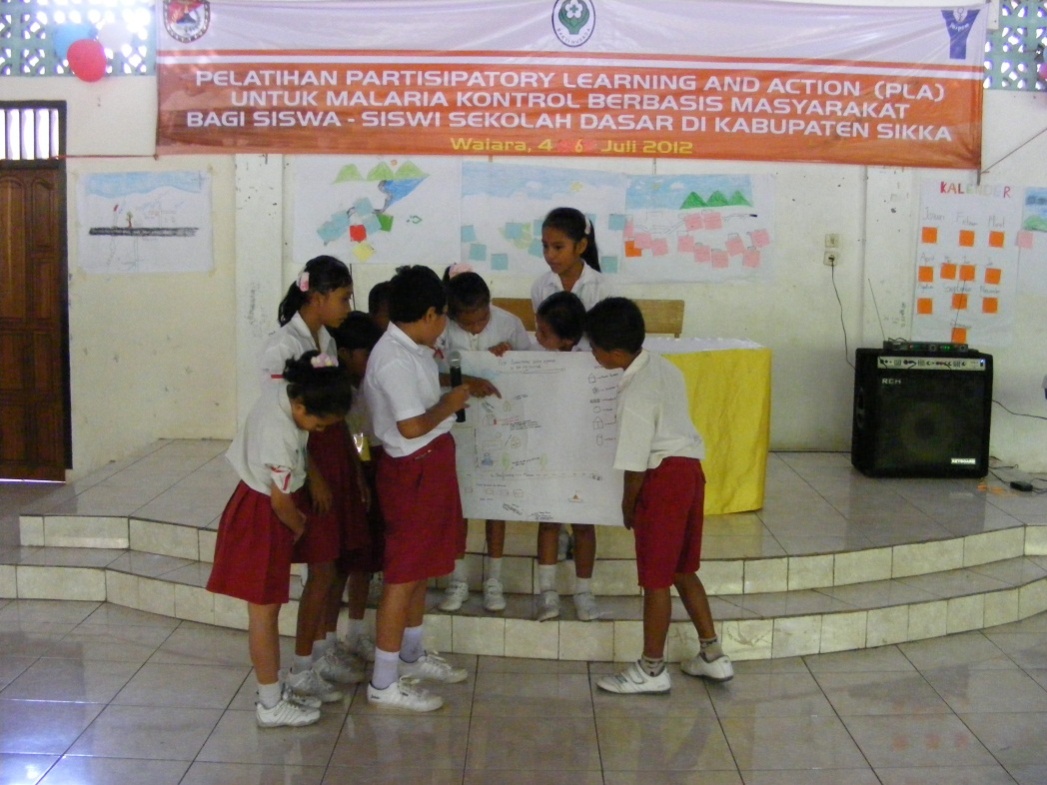 “LASKAR-LASKAR  JENTIK” 
(1000 student trained for Larvae Control)
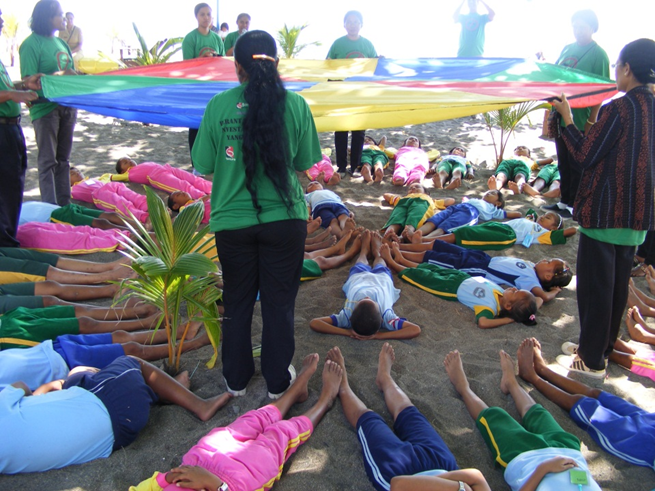 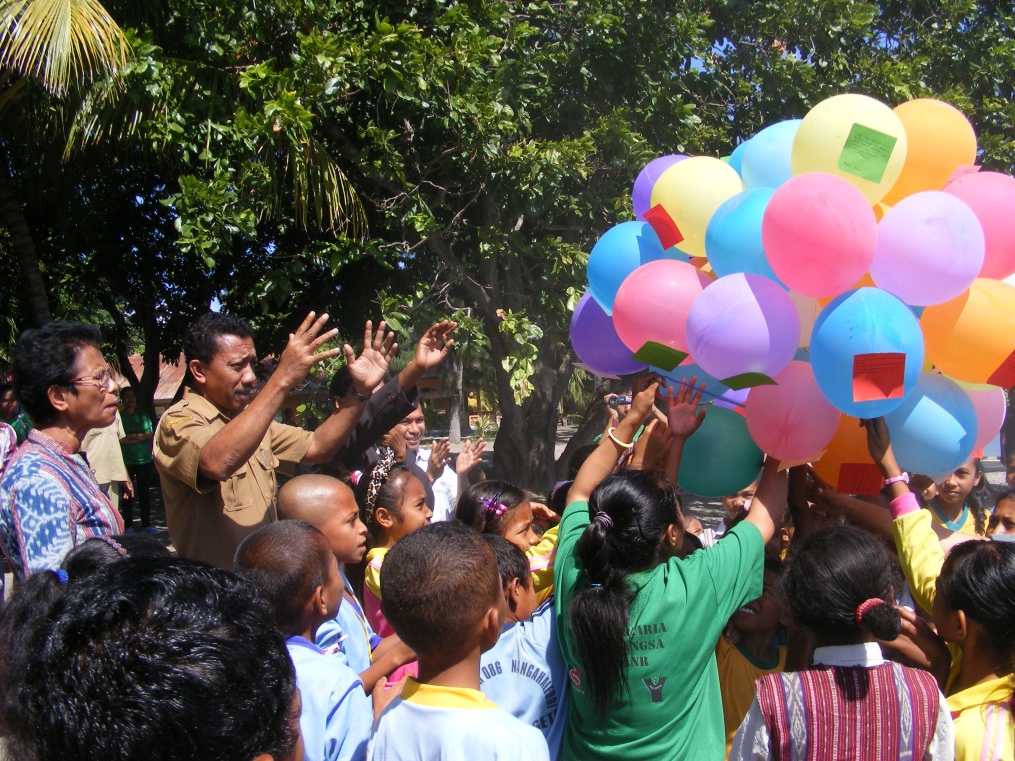 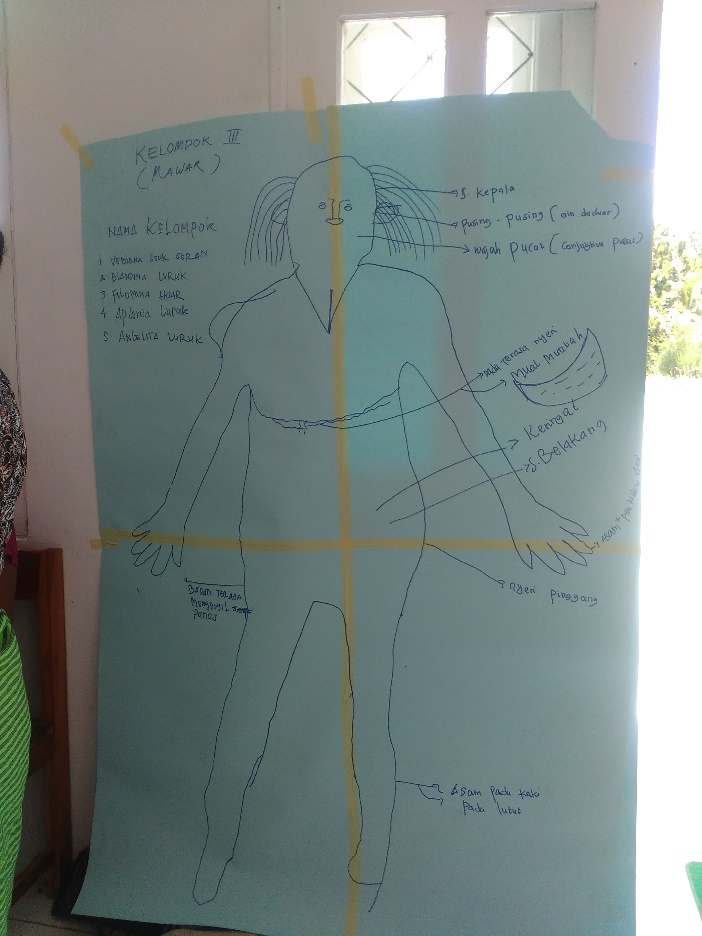 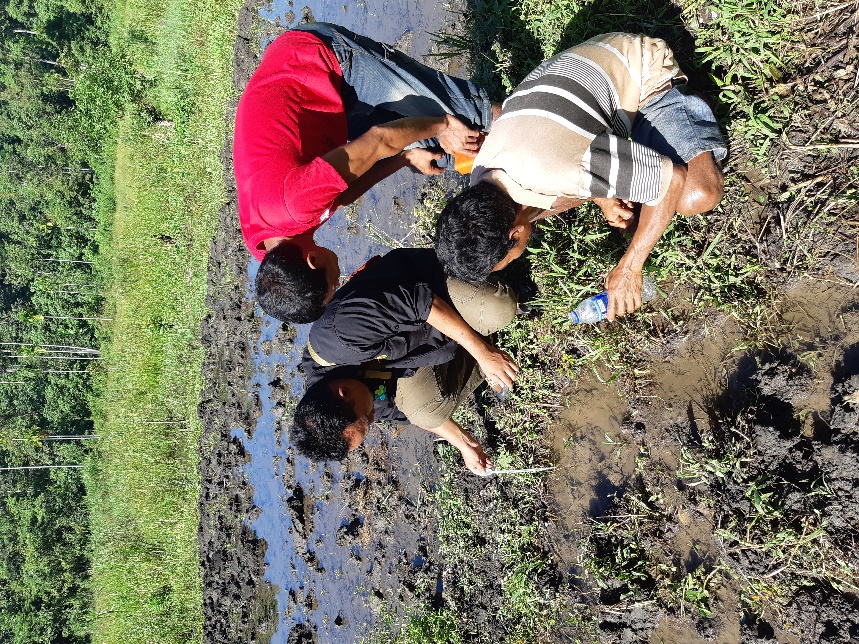 Body Mapping Malaria 
(Malaka, April 2018)
Transect Walk to mapping 
Breeding Places around Village 
(Sumba, April 2018)
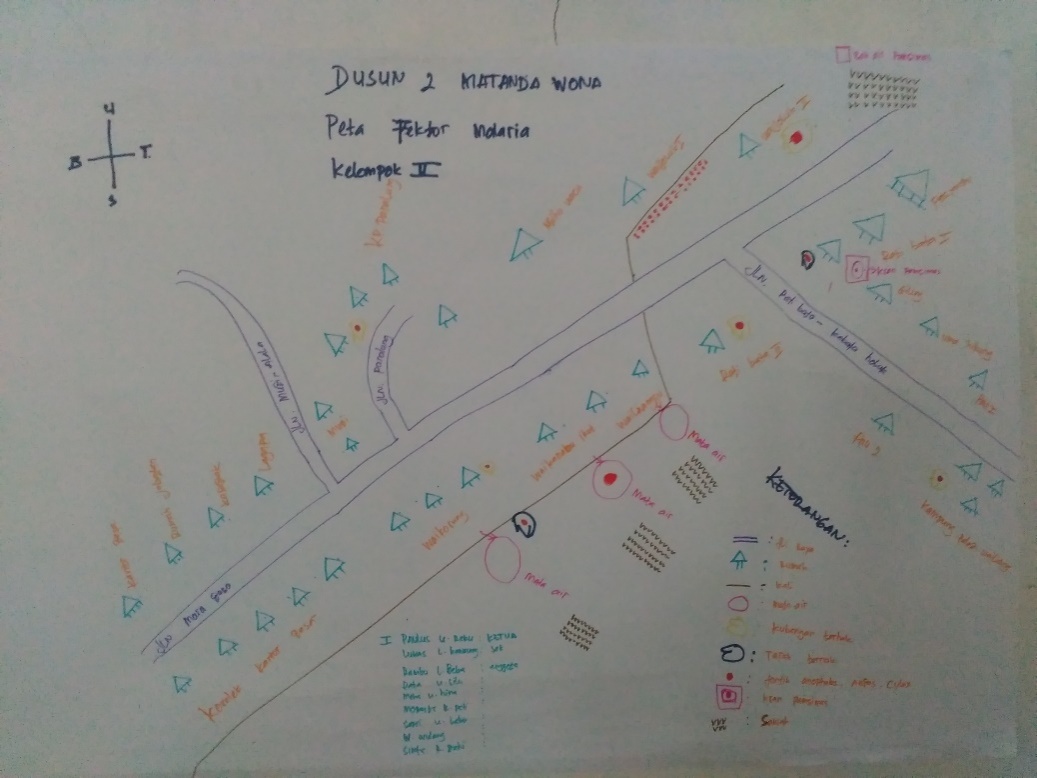 PLA Training 
for 25 keyperson 
in Village
to FIGHT MALARIA
CHALLENGES: Controlling and eliminating malaria
Accelerate the decline of indigenous malaria cases in high endemic island/ district/ village by 2020
Community empowerment for vector control and health seeking + prevention behavior  
Improve quality assurance of diagnosis and treatment of non-trained worker in Community Health Center
Border-cross malaria control Indonesia – RDTL : technical implementation 
Awarness of local goverment to support accelaration of malaria elimination
Recommendation CROSS-BORDER WORK WITH TIMOR LESTE
Early diagnose and treatment of malaria, follow up theray of malaria, community empowerment by PLA Trainning
Improve Resources, Technical assistant, capacity building, revitalization of POSMALDES, survaillance migration, set-up public privat mix, revitalization of referral system
Conclusion
NTT Province has 2nd highest malaria cases in Indonesia  2017
Malaria strategy in NTT is  malaria elimination per island through coordination between districs  
Malaria is  endemic in NTT (low,moderate, high)
NTT Province border areas with RDTL need specific intervention
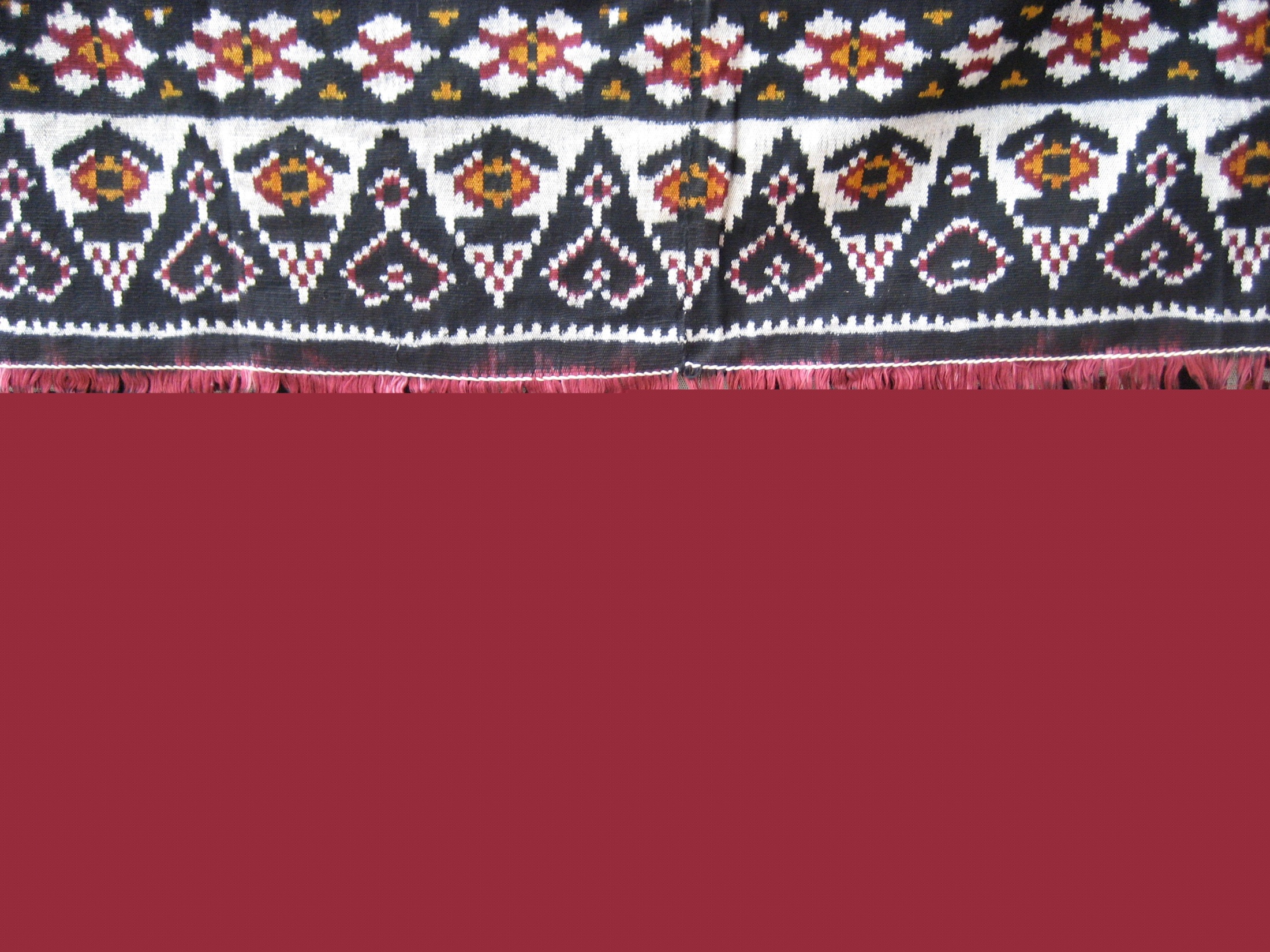 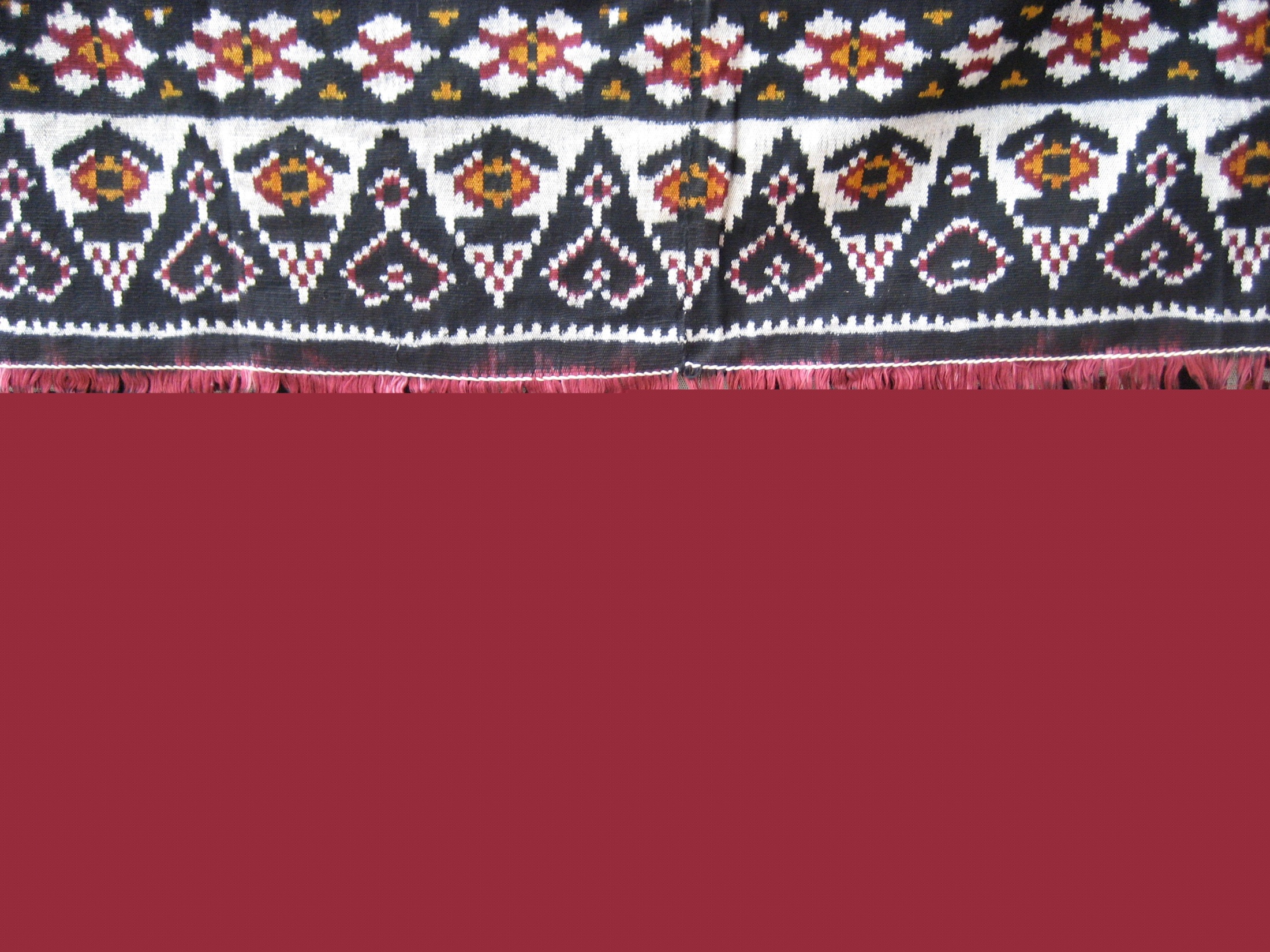